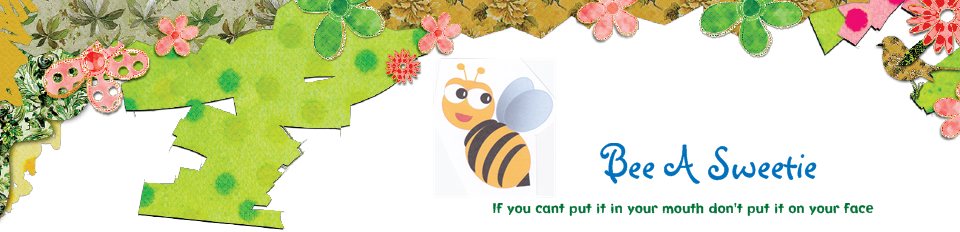 Aromatherapy for beginners
Objective: to educate participants on the history, fundamentals, properties, precautions, the blending and formulations involved in aromatherapy.
What to expect
We will be covering 
History of essential oils
Essential oil properties
Therapeutic values
Oil selection
Combining oils
How to incorporate them into daily use
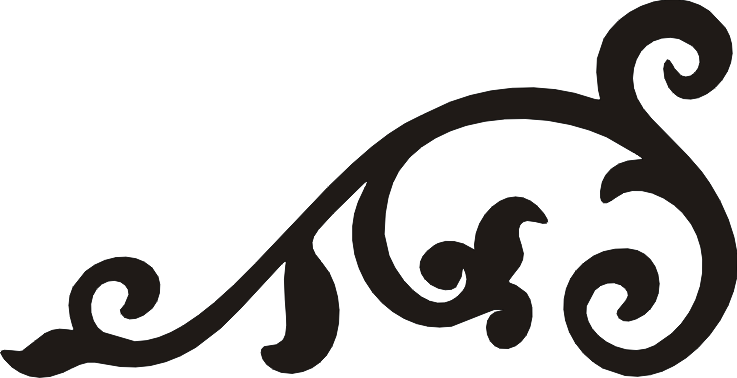 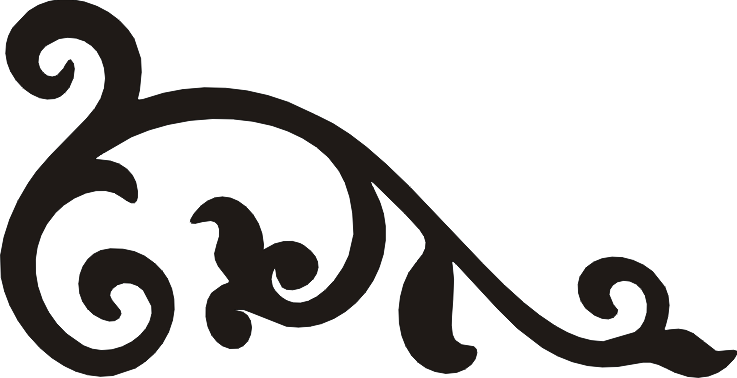 Question What is aromatherapy?
Answer
non-invasive way to take control of your health and beauty and strengthen your overall health, well being, and vitality.
?????????????????????????????????????????????????????????????????????
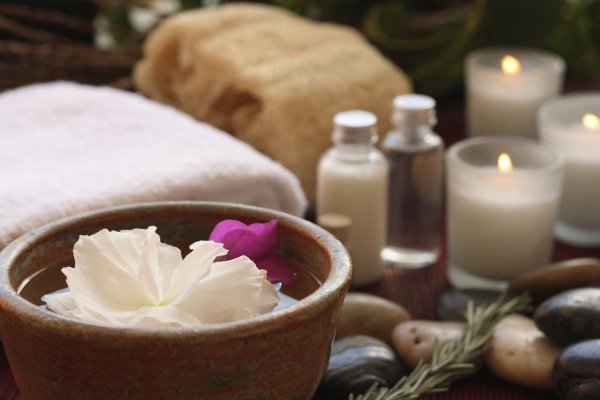 QuestionDefine aromatherapy
Answer
Is a science called psychoneuroimmunology that studies the interactions among the psychological, neurological, and immunological systems. It looks at the effects of both positive and negative experiences on the immune system and the psyche.
How it works
There are 5 senses that we as humans use everyday; however 2 are involved the use of aromatherapy.                                                                 
Smell- olfactory system



Touch-  massage 
Bronchial Tract and Lungs
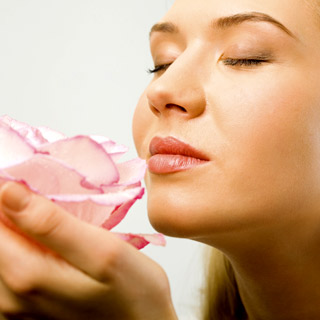 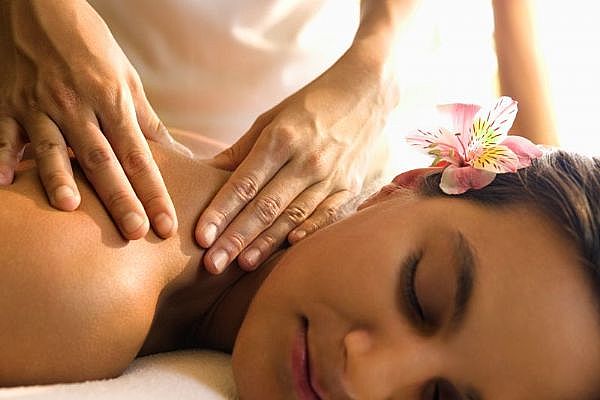 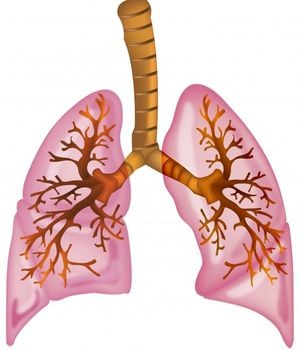 Olfactory system
Science has confirmed that breathing in pleasant aromas strengthens the body immune system and uplifts the spirit as a part of holistic medicine
Olfactory  systems  nerve fibers do not pass through the dorsal thalamus  instead these nerve fibers run directly to the limbic area of the brain which connects to the thalamus and neo cortex.  The limbic system links directly to our memories, stored learned responses, emotions and feelings. It is important to choose scents that are pleasant to you to get the full benefit. 

 thalamus  (the-ms) n. pl. thalami (-m) 1. Anatomy A large ovoid mass of gray matter situated in the posterior part of the forebrain that relays sensory impulses to the cerebral cortex.

cerebral cortex n. The extensive outer layer of gray matter of the cerebral hemispheres, largely responsible for higher brain functions, including sensation, voluntary muscle movement, thought, reasoning, and memory.

 ne·o·cor·tex  (n-kôrtks) n. pl. ne·o·cor·ti·ces (-t-so) or ne·o·cor·tex·es The dorsal region of the cerebral cortex, especially large in higher mammals and the most recently evolved part of the brain. Also called neopallium.
Touch
Functions of the skin 
S ensation – scense of touch 
H ydration – takes in and stores water
A bsorption – goes into the body systems
R espiration – breathes in oxygen and out carbon monoxide 
P rotection – protects and supports the organs of the body 
E xcretion – rids waste through perspiration through perspiration 
R egulation – regulates body temperature 
Facts 
7 pounds are shed yearly 
Stores water fat and vitamin D
21 square feet cover the body 
Releases 3 gallons of sweat on a hot day 
Shed 50,000 cells a minute 
Dead skin accounts for 1 billion of the dust in the air
300 million skin cells on the body
In a ½ inch of skin you have 
 10 hairs
15 oils glands
100 sweat glands 
3.2 tiny blood vessels
Palms are 1.2 mm – 4.7 mm thick
Facial skin 0.12mm thick 
Body skin 0.6 mm thick
When the aromatherpuetic oils enter your system in 
3-14 hours the oils are expelled depending on the body
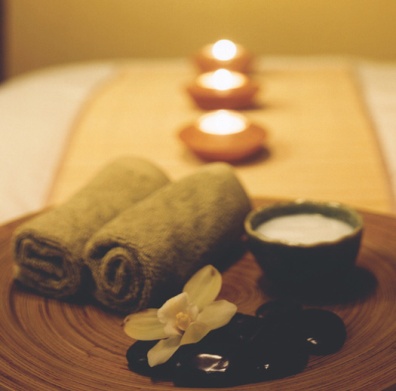 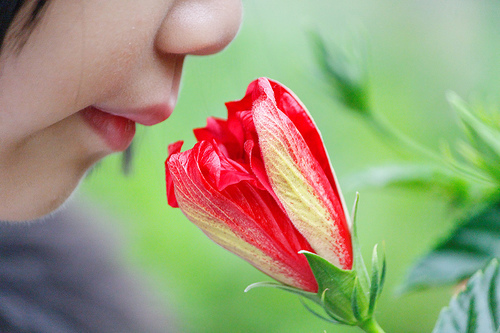 Essential oils are absorbed through the bronchial tract and lungs this causes the essential oils to pass into the body's circulatory system.
Bronchial tract and lungs
Safety First
When dealing with essential oils it is important to know and follow all guidelines.
Precautions
Do not take internally 
Keep out of reach of children
Do not use near eyes or sensitive areas
Always follow manufactures directions
Use only 100% pure essentials oils
Always keep oils away from open flames 
Store in a cool dark place
Never use directly on skin unless guided to 
Never use on new born babies 
Avoid during pregnancy
-basil -cedar wood -cypress
-clay sage -clove bud 
-juniper -fennel -jasmine 
-juniper -lemongrass 
-marjoram -peppermint
-rosemary
Precautions continued
Avoid on skin that is easily sunburned
-bergamot -ginger -lemon  -lime 
-lemon verbena -mandarin -orange
Medical alert do not use if you have  high blood pressure, epilepsy, kidney disease
-sage -thyme -cypress -rosemary -fennel
Do not use if driving far; causes drowsiness,
-clary sage  -marjoram –ylang ylang
Aromatherapy family tree
RESINOUS
EARTHY
CAMPHOR-
ACEOUS
FLORAL
WOODY
HERBACEOUS
SPICEY
CITRUS
Aromatherapy oil Categories
Organic- grown without the use of synthetic fertilizers and pesticides, irrigation, genetic engineering, growth, hormones, or antibiotics.
Natural – oils without carrier oils adulterated oils with harmless additives.
*legislation is the separating factor of the two. The label of 100% pure doesn’t mean that all of the contents are natural or organic in fact it only 5% of the product to be “pure” to be labeled as pure.
Cleaning oils
Carrier Oils
Precautions 
#1 Only buy organic carrier oils from the grocery store others are chemically processed

#2 Carrier oils should be cold pressed
Basic applications
Blending – be sure that all oils used in your blend mix well together to avoid sour stomach or head ache
Storing- in cool  dark colored bottle preferably glass with an air tight seal. Blends with lotions and creams last 2-6 months
*add wheat germ oil to any blend to act as a natural preservative and extend the shelf life.
      keep bottle in a cool dark place including the refrigerator. Remove a hour before use to allow the oil to warm naturally. Pure essential oils last 2 years but with proper care 6 years are possible; mix as used to avoid waste.
Aromatic bathes

vaporization

Foot and hand baths

Aromatic shower

Sauna

Hot & cold compress

Massage

Steam inhalation

Direct

Gargles mouth washes
Activity read the following and select the oil or oils that can help with the ailment list the application and recipe.
Sara was in a car accident and now has bruises, a hair line fracture and muscle tension in  her right lower calf.
Michelle has been feeling depressed lately she has major mid terms coming up and doesn’t know how she is going to focus with her full time work schedule.
Thomas has been experiencing asthma attacks accompanied by high blood pressure and insomnia.
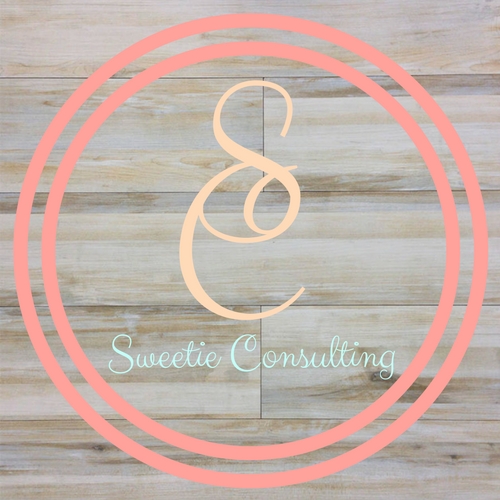